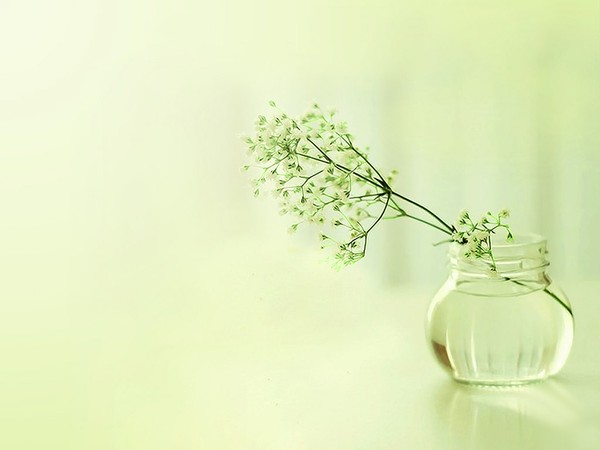 Idioms
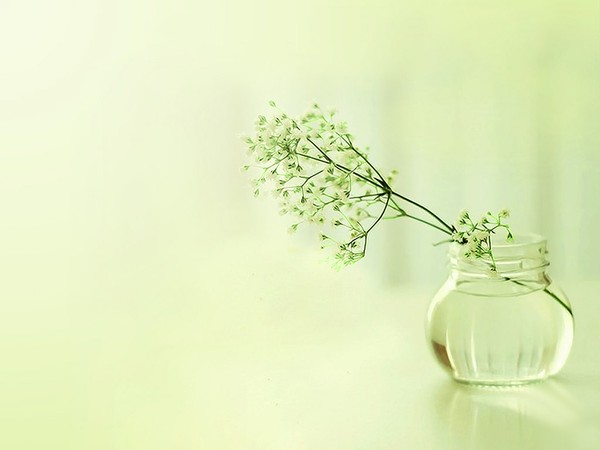 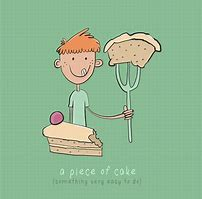 What is an idiom?
An idiom is an expression with the following features:
1. It is fixed and is recognized by native speakers. You cannot make up your own!
2. It uses language in a non-literal - metaphorical - way.
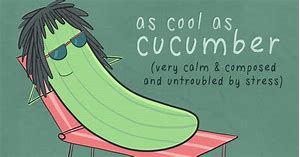 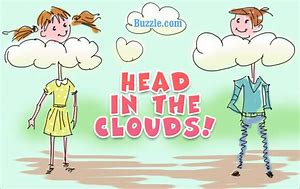 What is a metaphor?
Metaphors not only help people describe and make sense of their lives, but can serve as a source of encouragement, motivation, or gratitude.
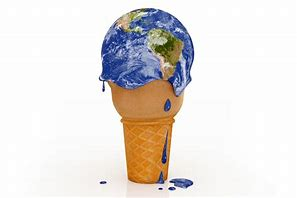 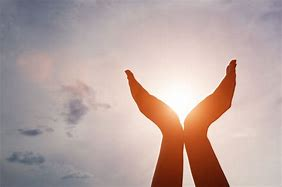 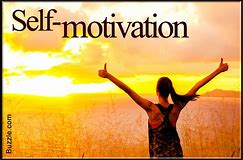 mEnurageentco
Mivonotati
Grtidetua

Spelling bee game. 
Stand up. 
Add the letter or sit down.
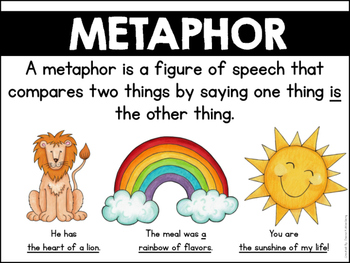 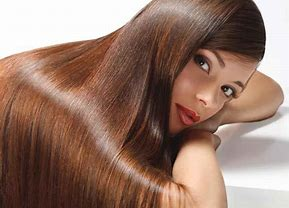 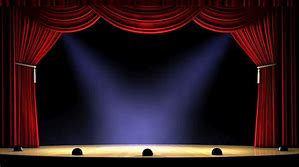 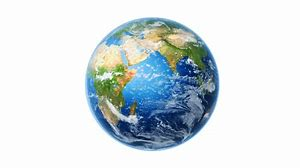 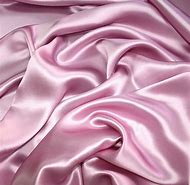 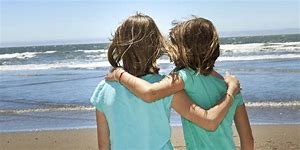 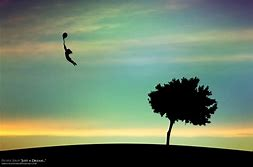 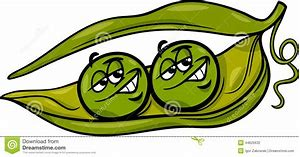 If you are facing a challenge, a metaphor might help you see the big picture and give you strength; for example, someone going through cancer treatment/ depression may view the journey as climbing a mountain.
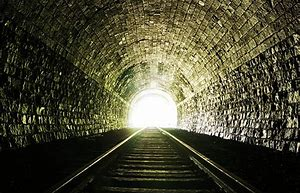 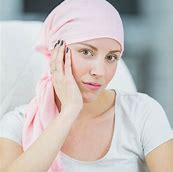 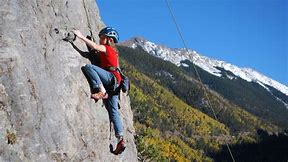 Good mental health includes having life metaphors that help you see the big picture of your life.
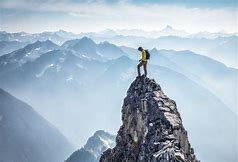 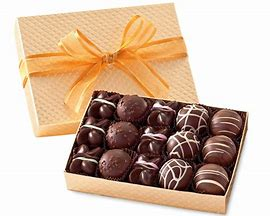 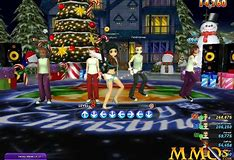 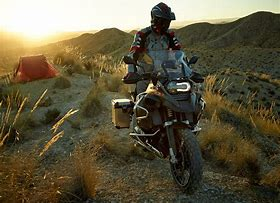 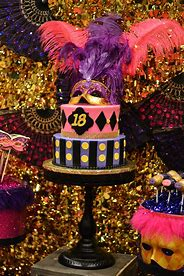 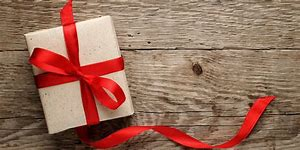 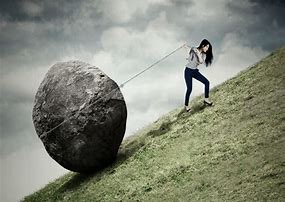 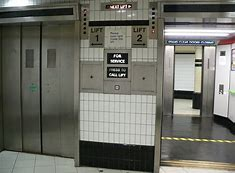 A Garden
If you see a garden as a metaphor for your life, you may see that relationships with family and friends can be cultivated like flowers or vegetables.
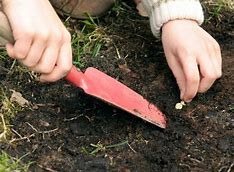 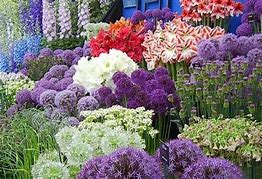 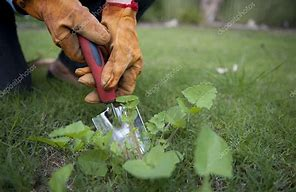 Relationships, like flowers, need regular watering. They need sunshine. Sometimes they need to be pruned. Sometimes you need to weed the garden (eliminate toxic friends).
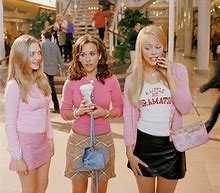 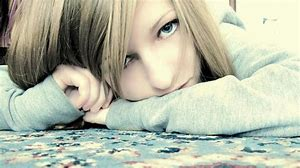 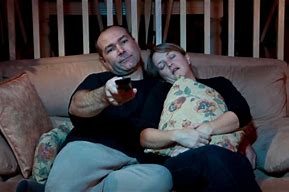 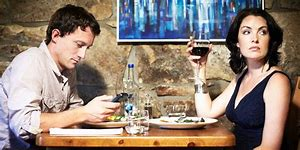 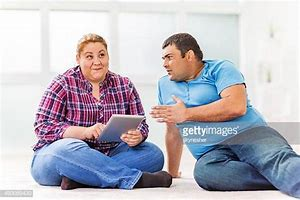 The end result can lead to plants (or relationships) which are growing, producing oxygen that help you breathe, and create beauty as they flower.
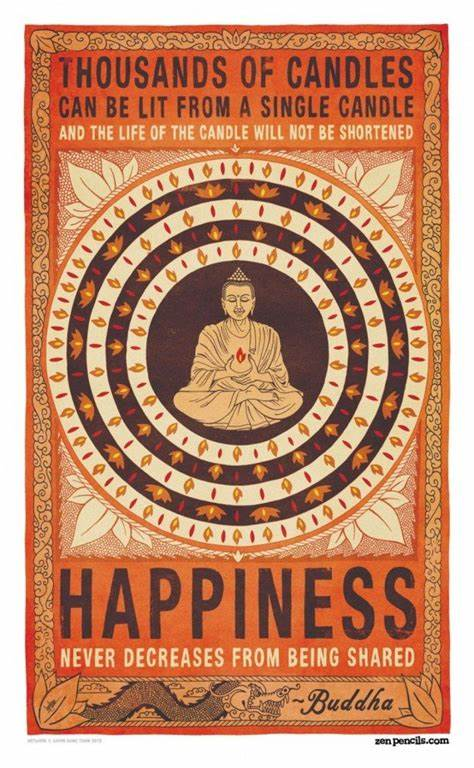 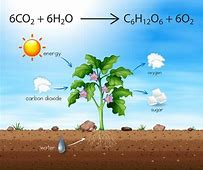 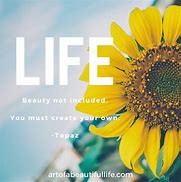 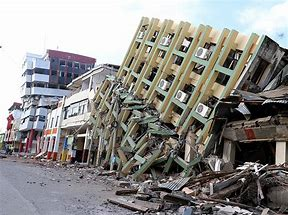 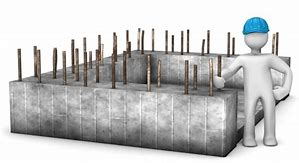 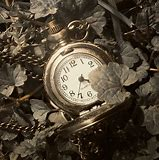 A Building
A building is a solid metaphor for life and can be a reminder that a sturdy foundation is needed before building higher. 
Once you have a firm foundation in place, it's easier to confidently add floors and rooms which will stand the test of time and weather.
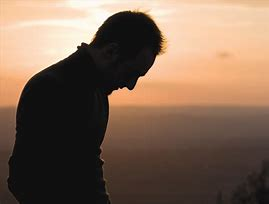 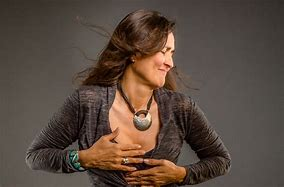 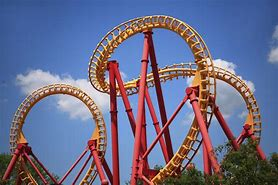 A Roller Coaster
A roller coaster can be a metaphor to describe the speed bumps we all encounter.
You don't fully experience the high points of your journey without the contrast of the lows.
How has your life been/ is your life a rollercoaster?
How can we make the rollercoaster a safer ride?
Precautions 
Cautiousness 
Safety protection.
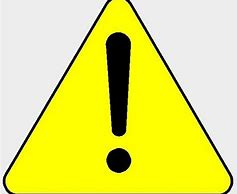 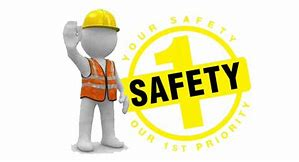 Climbing a mountain can describe our education or the steps we take in climbing the corporate ladder.
Life often consists of hierarchies. 
This metaphor also illustrates that it takes hard work, determination, and sheer endurance to get where we wish to go.
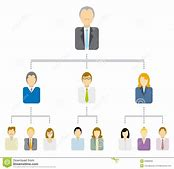 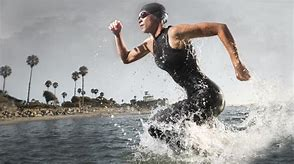 Give advice to…
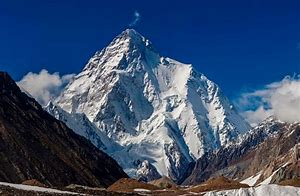 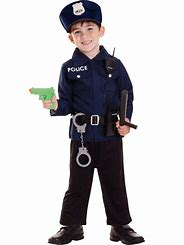 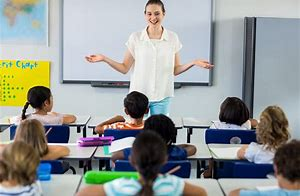 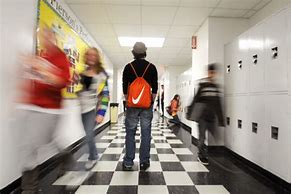 Most mountains paths are not directly uphill, but take us down through valleys to get to the next peak. 
Emotional resilience allows you to follow the trail as it descends before it turns the corner and heads back up again.
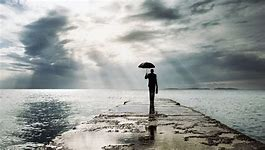 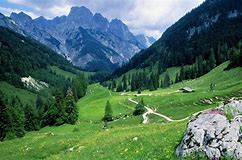 Life is a classroom in so many ways and there are always new lessons to learn no matter your age. This metaphor can be a reminder to keep your mind active and learning throughout your life.
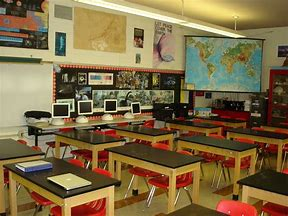 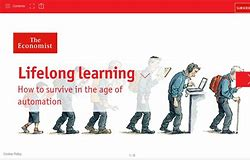 Is life long learning achievable?
What are the best ways?
A Prison
A prison can be a metaphor for a life in which you feel out of control. You may feel like you don't have choices and that others have the power.
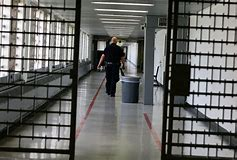 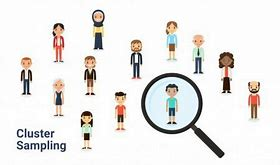 Activity. Draw a picture of what ‘freedom’ means to you. Share in small groups. Choose the best to present to class.
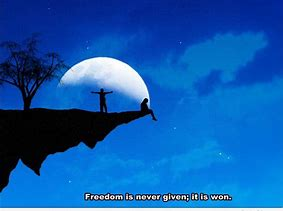 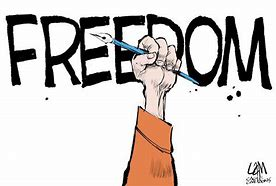 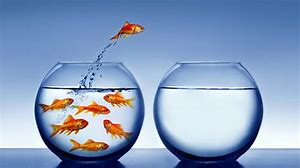 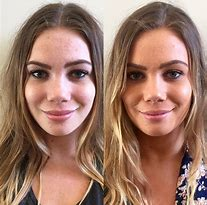 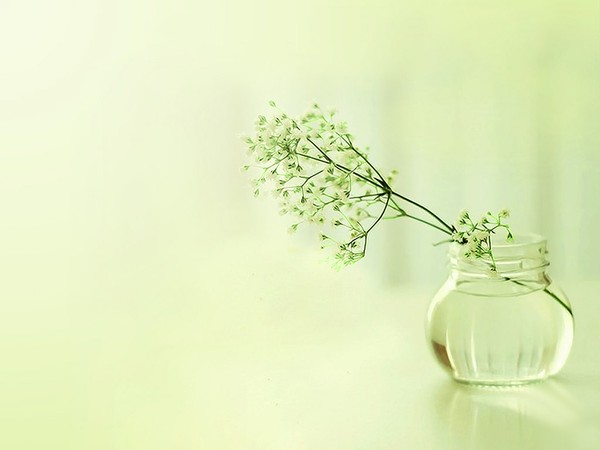 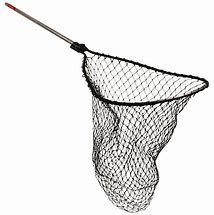 Literal & Metaphorical
Literal 文字的
I've been out fishing, but caught absolutely nothing!
Metaphorical  比喻性的
Yesterday I caught the bus.
He caught my attention.
Wait while I catch my breath!
Look at that tan! You've caught the sun!
I didn't quite catch what you said.
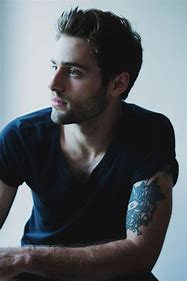 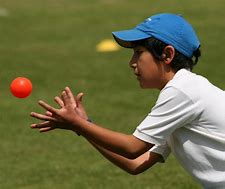 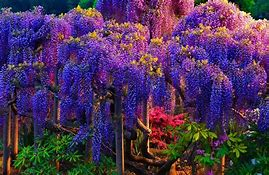 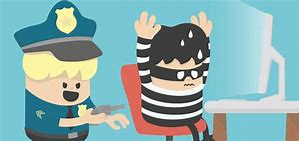 What catches your attention?
Did you catch the flu?
Literal or metaphorical?
Catch a fish. Catch a bus. Catch a ball. Catch on to a good idea. I caught a cold. Catch a thief. Catch a movie.
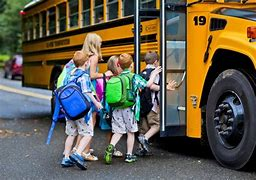 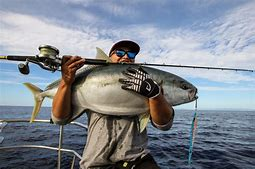 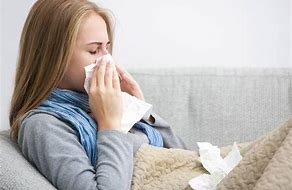 ?
Metaphorical meanings…
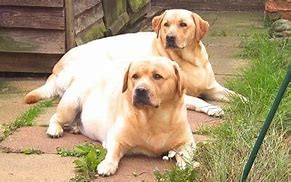 I’ve lost my confidence
I picked up a few bargains
This idea will never get off the ground
What’s your side of the story?
Have you been talking about me behind my back?
Some people overfeed their dogs but it comes from a good place.
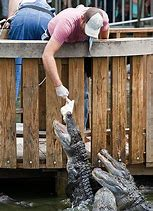 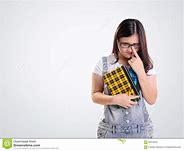 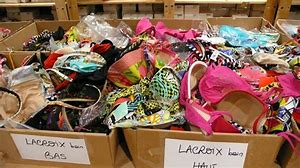 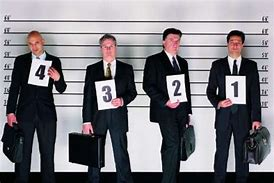 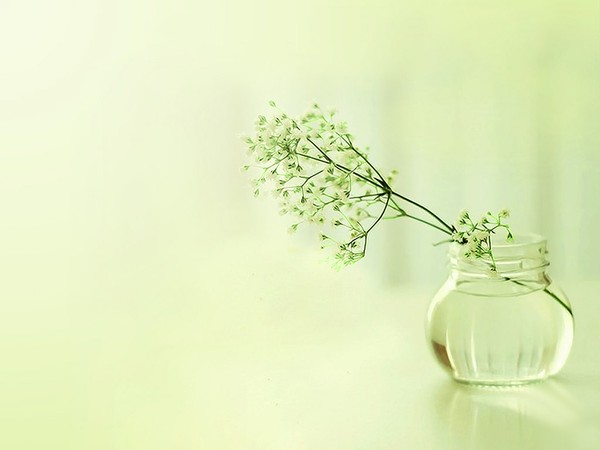 What is a metaphor?
Metaphors exist in all languages. You use them in your own language. A metaphor uses one idea to stand for another idea. A simple idea: A crowd is water. When you have that idea in your mind, the crowd can flow, flood, or trickle(细流）. 

Here are some of the common metaphors:
1. Time is money.
We save time. We can spare 5 minutes. We can run out of time.
2. Business is war.
Advertising is a minefield in which you have targets and keep your sights on what your competitors are doing.
Flood/ flow/ trickle
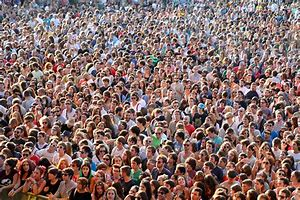 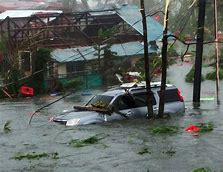 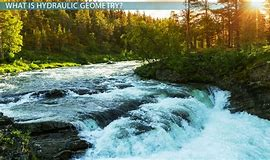 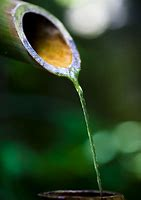 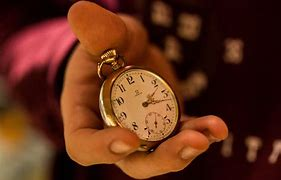 Time is money
We save time. We can spare 5 minutes. We can run out of time.
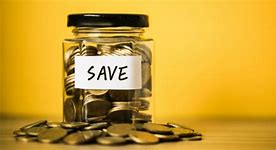 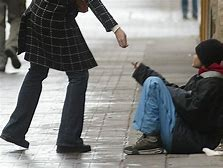 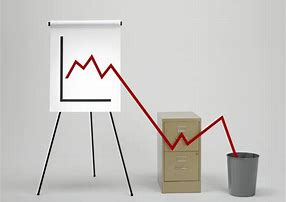 Business is war.
Advertising is a minefield in which you have targets and keep your sights on what your competitors are doing.
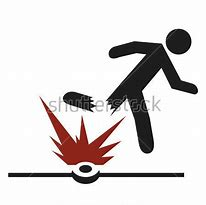 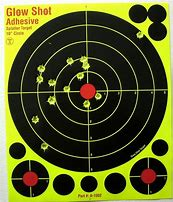 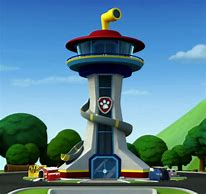 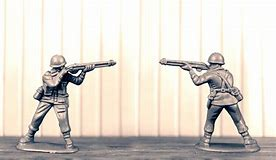 Moods are weather
A company is a ship
Sail, float or sink
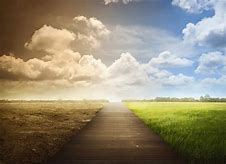 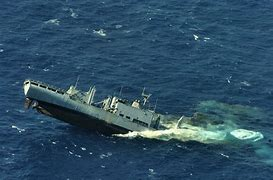 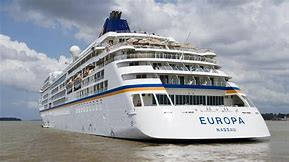 A person…
Bad struggles?
You can sink or swim.
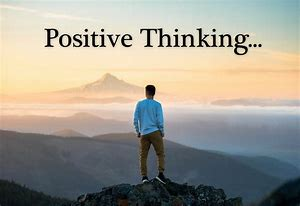 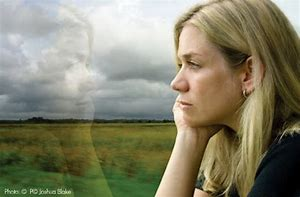 Optimistic or pessimistic?
Life is an adventure
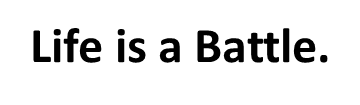 New days, new opportunities
Exploration
Just a bad day
Tomorrow is another
Struggle
fighting
Win or lose.
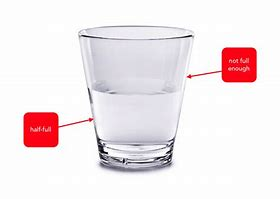 Life is gambling
Take a risk
Take a chance
Don’t play safe
You win some, you lose some.
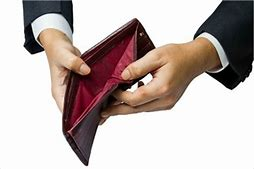 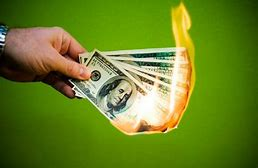 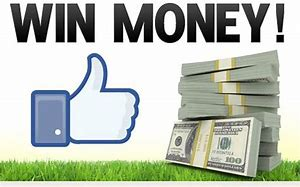 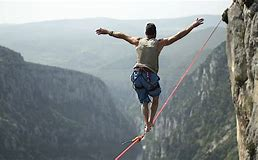 Seeing is understanding
Life is a journey
I see your point.
I can see through her.
Can you try to see through my eyes.
Take the wrong turn
Take the right turn
Turn your life around
To be on the right/ wrong path.
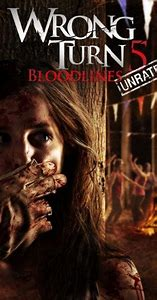 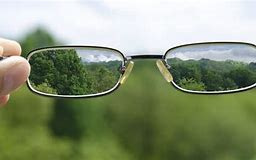 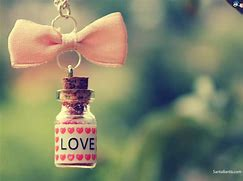 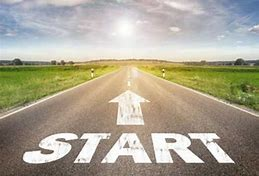 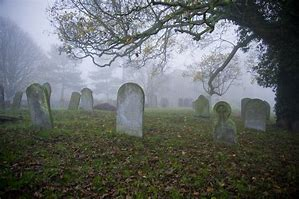 I’m stuck in a rut.
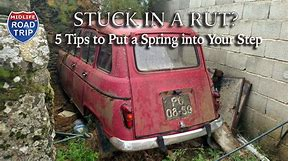 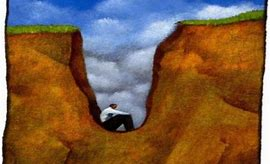 A constant stream of visitors
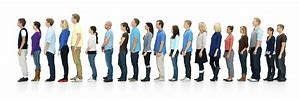 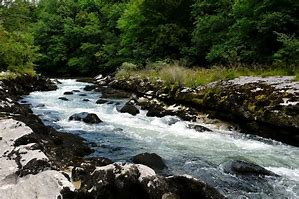 Seeing is understanding
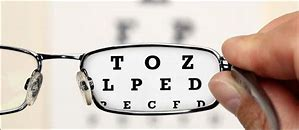 I don’t see the point 
I see what you mean
I can’t see what you’re getting at.
I can see right through her.
I see clearly.
Shine a light on the situation.
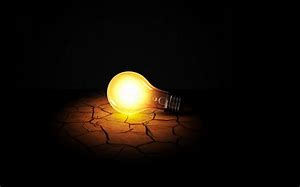 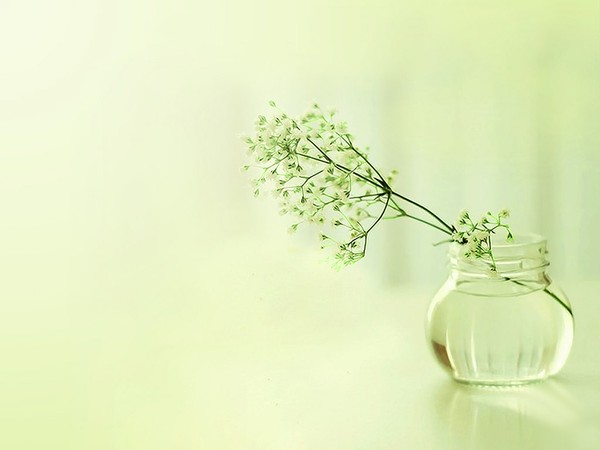 Important metaphors
1.Time is Money 
2. Business is War
3. Seeing is Understanding
4. Life is a Journey
5. Life is Gambling
6. A Company is a Ship 









7. Moods are Weather 
12. Crowds/people are Liquid
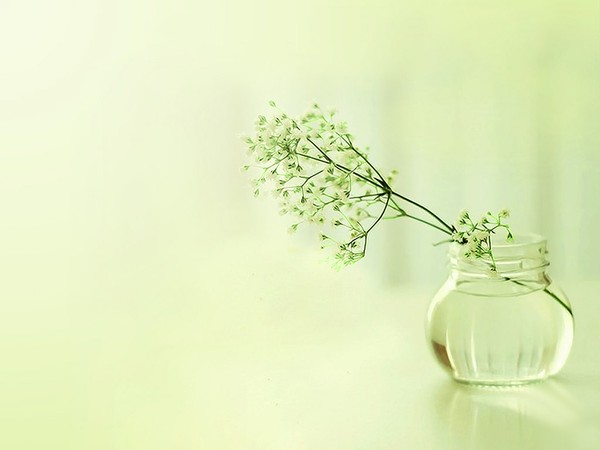 Time is Money
Literal meanings

1. I spent over ￥100 today.
2. I‘ve been trying to save at least ￥10 a week all year.
3. ￥2000 for a holiday! What a waste of money!
4. Can you spare me ￥50 for a cup of tea?
5. I could manage ￥700 a week, but I simply can‘t afford ￥100 for a flat.
6. I've run out of cash. Is there a cash machine anywhere near here?
7. Buy a second-hand car. New ones just aren't worth the money.
8. We made over a thousand pounds at our Christmas Fair.
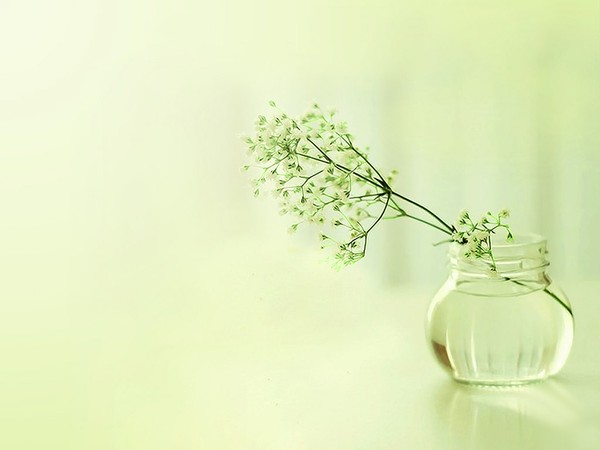 Time is money
Metaphorical meaning:
a. Could you ＿＿＿＿5 minutes for a chat?
b. 40 minutes waiting for a bus! What a ＿＿＿＿of time!
c. It‘s worth ______at least two days in Oxford.
d. You‘ll have to finish now. We’ve ＿＿＿＿＿＿time.
e. I‘m busy today, but I can ＿＿＿time for you tomorrow afternoon.
f. Let‘s get a taxi. It’ll＿＿＿ at least 20 minutes.
g. Venice is definitely ＿＿＿a whole week.
h. I‘m so busy at work. I can’t ＿＿＿more than a week off at a time.
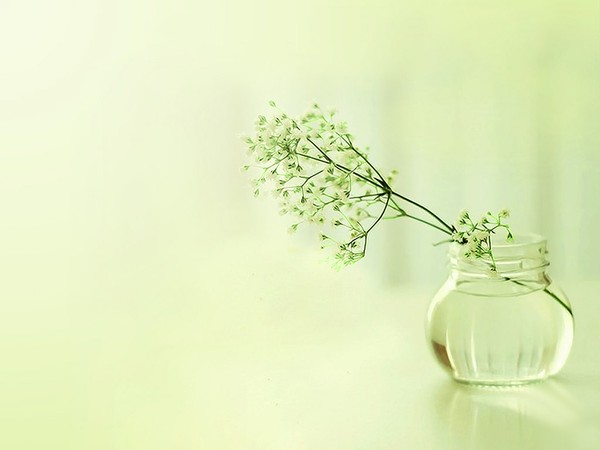 Time is Money
a. Could you spare 5 minutes for a chat?
b. 40 minutes waiting for a bus! What a waste of time!
c. It's worth spending at least two days in Oxford.
d. You'll have to finish now. We've run out of time.
e. I'm busy today, but I can make time for you tomorrow afternoon.
f. Let's get a taxi. It'll save at least 20 minutes.
g. Venice is definitely worth a whole week.
h. I'm so busy at work. I can't afford more than a week off at a time.
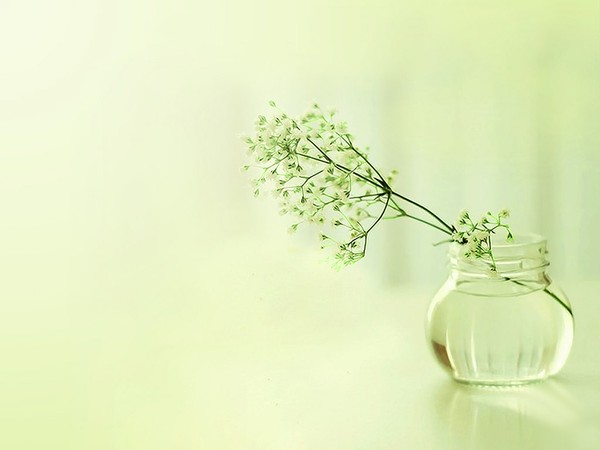 Seeing is understanding
We use the verb see in English to mean with our eyes, but also to mean understand. We say Seeing is believing and I see what you mean. 

View/ point of view 
Hindsight: understand it after it has happened
     e.g. With hindsight, the world would have stopped Hitler earlier.
short-sighted 
eye-opener
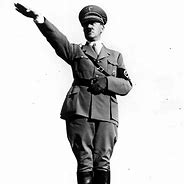 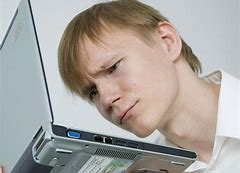 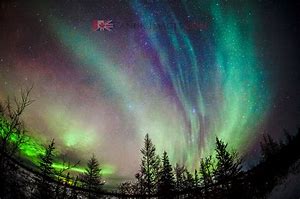 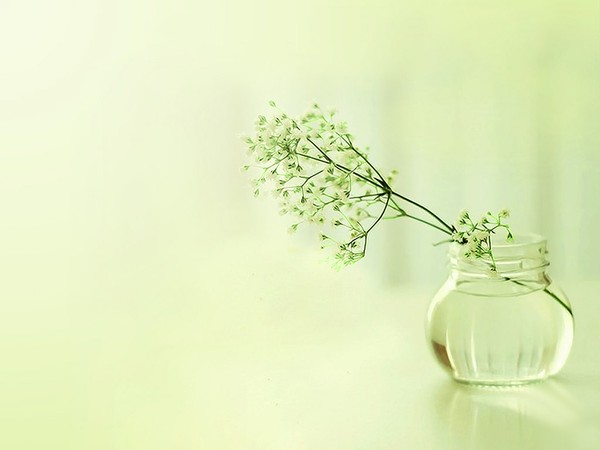 Seeing is understanding
a. see past the end of his nose
b. made myself perfectly clear
c. open your eyes
d. saw through
e. through my eyes
f. saw reason
g. eyes wide open
h. see the point
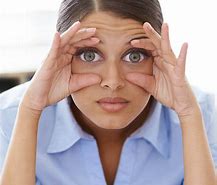 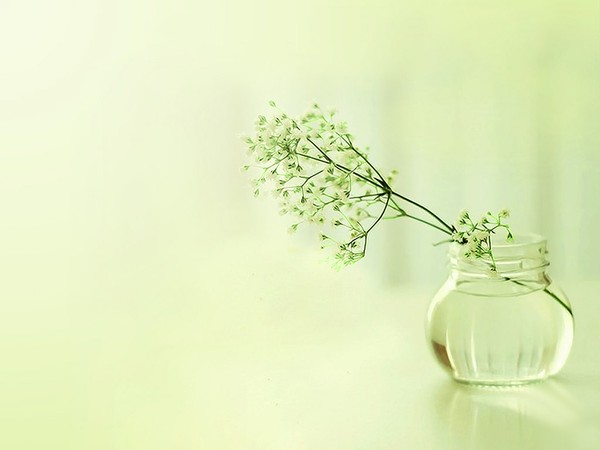 Seeing is understanding
a. see past the end of his nose  目光短浅
b. make myself perfectly clear 把自己的意思讲清楚
c. open your eyes 长见识
d. see through 看穿或看透
e. through my eyes 以某人的眼光
f. see reason 明白事理
g. (with one’s) eyes wide open 充分了解自己所做的事情
h. see the point 理解某人的意思
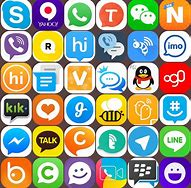 I think social media is amazing. Why can’t you ………………..  Of it?
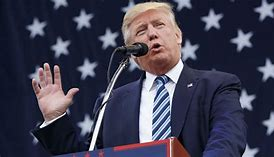 He can’t…
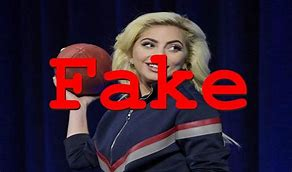 I can ………… her ‘cute’ smile.
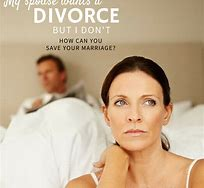 Have I made myself……………….. I want a d……….
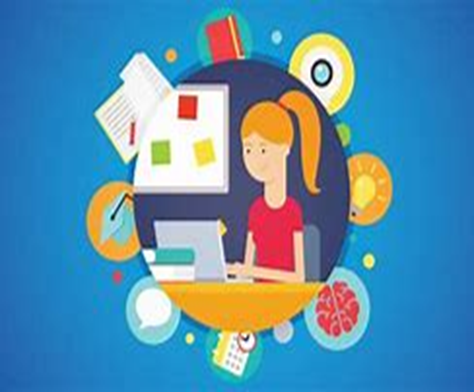 ……………….. You can totally work online.
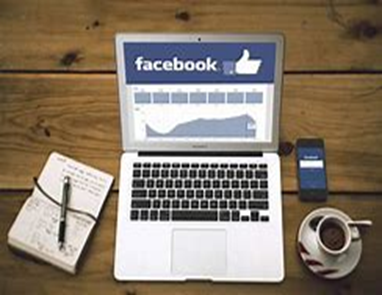 I just don’t ………………… of Facebook.
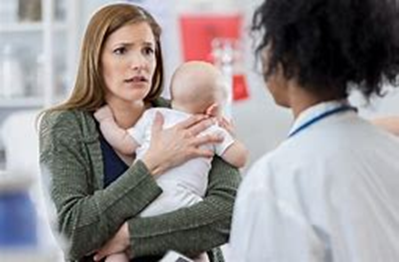 Can you see ……………….. I need you to help my baby!
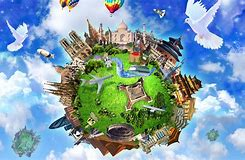 …………. To a brave new world!
1. Why do you want me to complain? I can't________________
2. I thought I'd________ , but I still ended up with the mushroom pizza when I ordered the ham and mushroom!
3. Try to see the situation______________ I simply can't afford
    to spend £1,000 on a holiday.
4. Jane and Fred are both in their sixties so they're going into marriage with their__________________
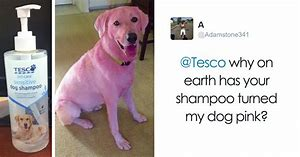 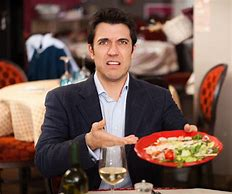 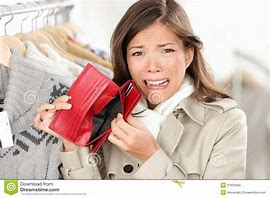 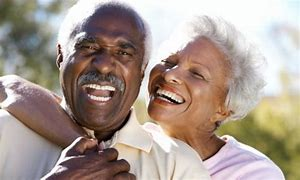 5. It took a long time to persuade Pete, but he finally_______
6. My boss is really selfish and small-minded. He can't_______
7. Look, you need to change your job. They're paying you peanuts! They make you work all hours. It's time you should _______ and look for something better.
8. I knew all Justin's stories were exaggerated. I__________ him
     the first time I met him.
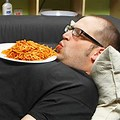 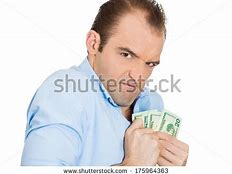 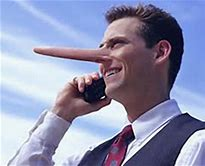 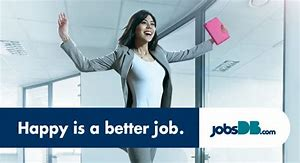 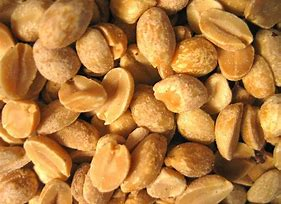 1. Why do you want me to complain? I can't_ see the point _
2. I thought I'd_ made myself perfectly clear_ , but I still ended up with the mushroom pizza when I ordered the ham and mushroom!
3. Try to see the situation_ through my eyes _ I simply can't afford to spend £1,000 on a holiday.
4. Jane and Fred are both in their forties so they're going into marriage with their_ eyes wide open _
5. It took a long time to persuade Pete, but he finally__  saw reason _____
6. My boss is really selfish and small-minded. He can't_ see past the end of his nose ___
7. Look, you need to change your job. They're paying you peanuts! They make you work all hours. It's time you should_ open your eyes _ and looked for something better.
8. I knew all Justin's stories were exaggerated. I__ saw through _ him the first time I met him.
Went through the roof.

When…
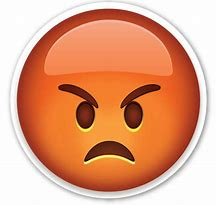 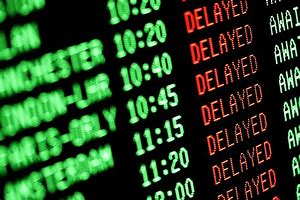 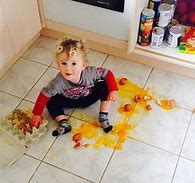 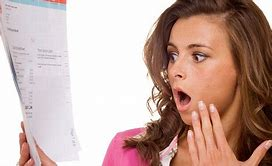 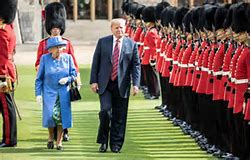 The black sheep of the family.
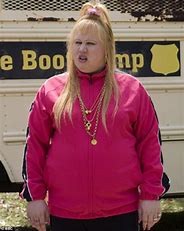 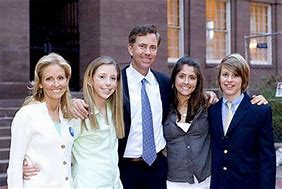 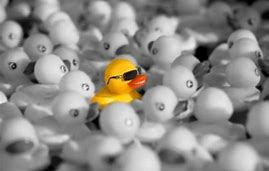 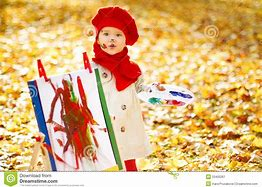 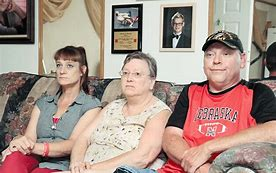 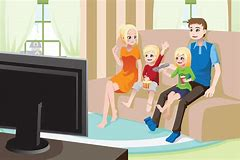 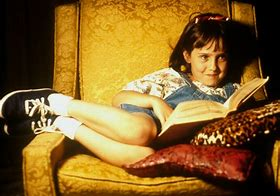 On its last legs
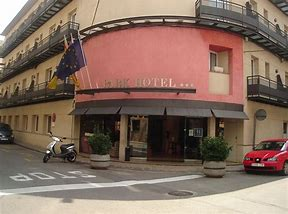 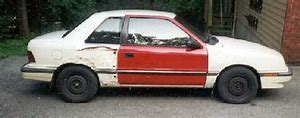 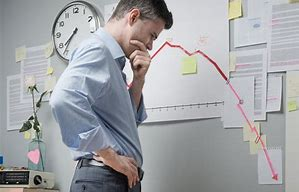 Talk the hind legs off a donkey.
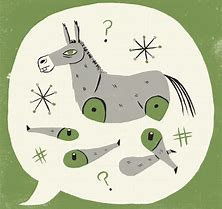 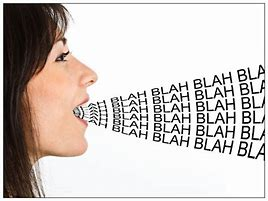 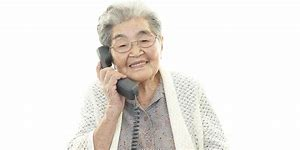 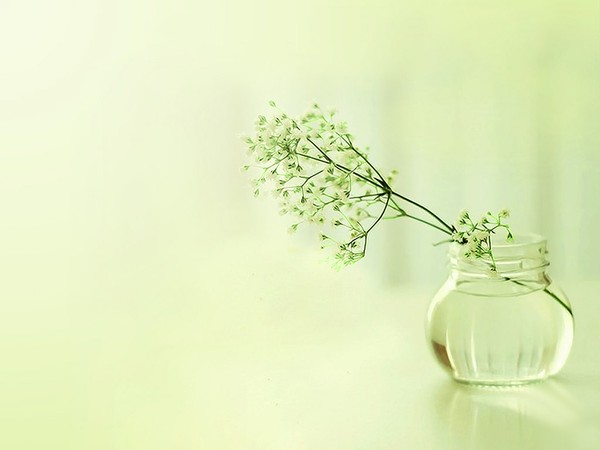 Can you translate idioms?
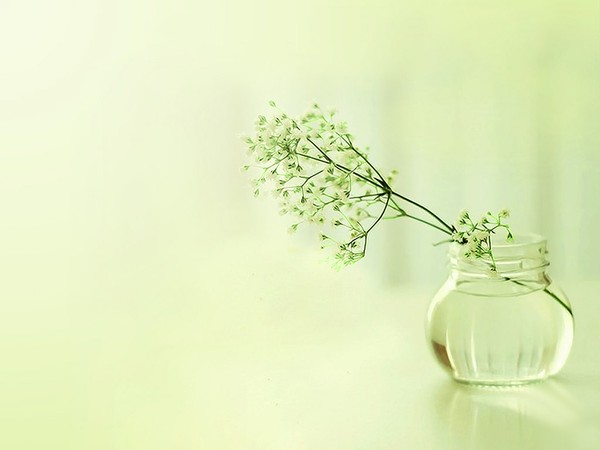 Time
for hours on end.     
       non-stop. 
       into the small hours.
b.   on the dot.    
       or thereabouts            
       sharp.
in no time.     
       in a tick                    
       shortly.
d.   in the nick of time.         just in time.            
       not a minute too soon.
e.   from time to time.        
       now and again           
       every so often.
Which group of expressions completes the sentences below?

1. The police arrived 
2. Dinner will be ready at six
3. We go to the cinema 
4. They argued 
5. I'll be with you
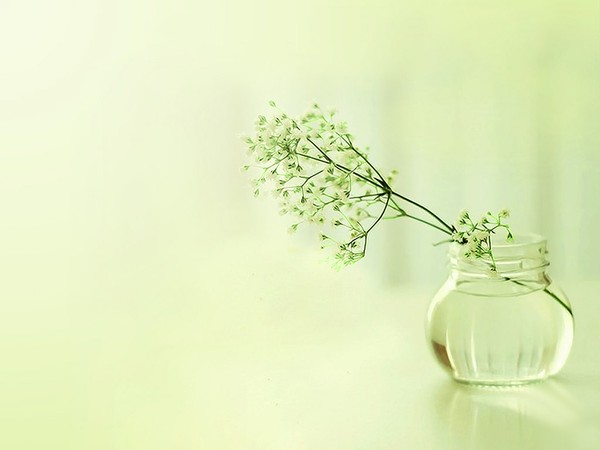 Time
for hours on end.  几个小时才结束  
       non-stop. 不停地
       into the small hours.到凌晨
b.   on the dot.    准点
       or thereabouts  左右       
       sharp. 准点
in no time.     立刻，马上
       in a tick（钟的滴答声）                    
       shortly.
in the nick of time.  在紧要关头      
       just in time.            
       not a minute too soon.
e.   from time to time.  偶尔      
       now and again    时而       
       every so often.
       now and then 
       once in a while
Which group of expressions completes the sentences below?

1. The police arrived 
2. Dinner will be ready at six
3. We go to the cinema 
4. They argued 
5. I'll be with you
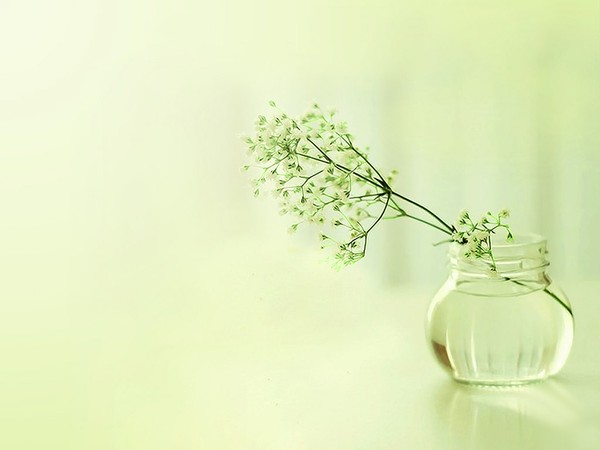 Time
Complete the following with a phrase from the right hand column:
1. Long time                    a. a matter of time.
2. Tomorrow is                b. on the spur of the moment.
3. It's only                        c. like the present.
4. We decided                 d. another day.
5. There's no time          e. for this time of year.
6. It's very cold                f. no see.
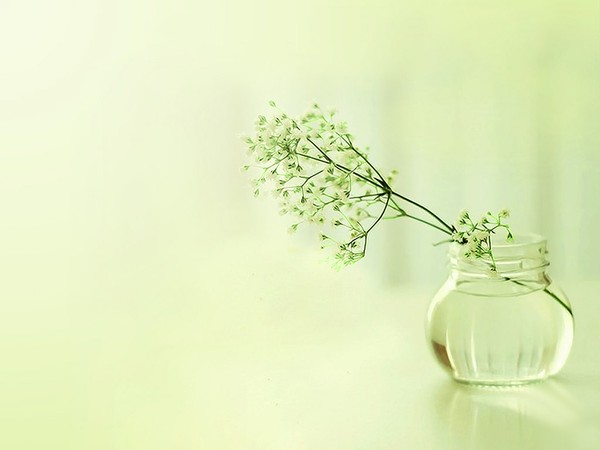 Time
Complete the following with a phrase from the right hand column:
1. Long time                    a. a matter of time.
2. Tomorrow is                b. on the spur of the moment.
                                               （凭一时冲动）
3. It's only                        c. like the present.
4. We decided                 d. another day.
5. There's no time          e. for this time of year.
6. It's very cold                f. no see.
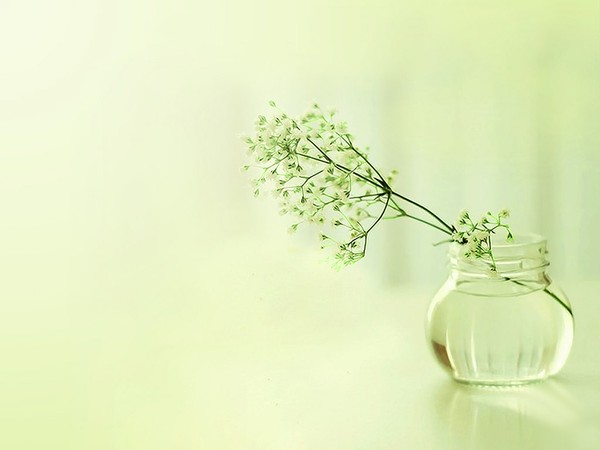 Time
Which of the above expressions completes these situations?
Where've you been for the past six months? _____!
_________ before holidays in space will be normal.
 Here's the number of ray dentist. Ring him and make an appointment. Go on,________________
 What a day!___________ It's usually much milder.
 We're off to Bali tomorrow__________________
 Just forget everything that's happened today________________
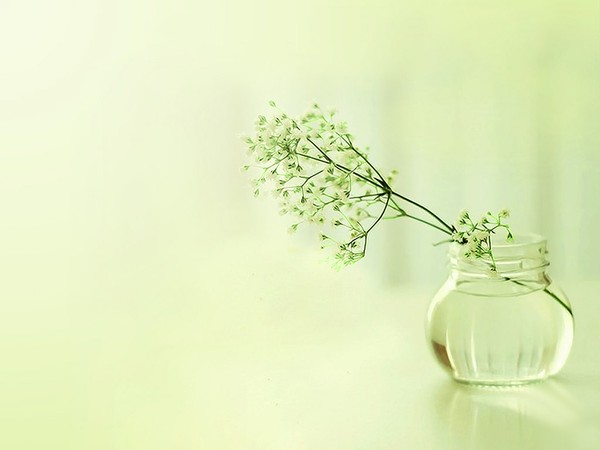 Time
Which of the above expressions completes these situations?
Where've you been for the past six months? _Long time no see____!
_It’s only a matter of time________ before holidays in space will be normal.
 Here's the number of ray dentist. Ring him and make an appointment. Go on, _ there’s no time like the present______
 What a day!__ It’s very cold for this time of year___ It's usually much milder.
 We're off to Bali tomorrow __ we decided on the spur of the moment_____
 Just forget everything that's happened today __ tomorrow is another day______
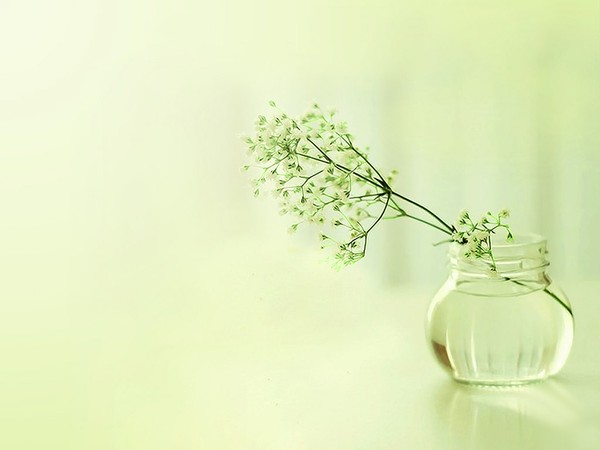 Time
a. at the last minute
b. in due course
c. once in a blue moon
d. at the crack of dawn
e. for donkeys' years
f. at the eleventh hour
g. in this day and age
h. sooner or later
i. not in a month of Sundays
1. very early in the morning
2. not for a very long time
3. very rarely
4. never
5. in modern times
6. eventually
7. almost too late
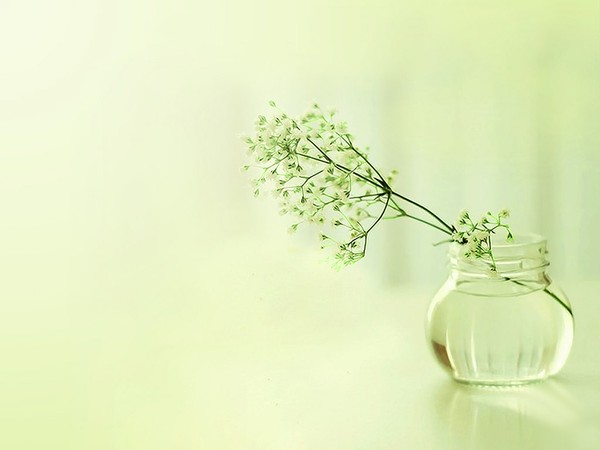 Time
a. at the last minute
b. in due course 及时的
c. once in a blue moon
d. at the crack of dawn
e. for donkeys' years
f. at the eleventh hour
g. in this day and age
h. sooner or later
i. not in a month of Sundays
1. very early in the morning
2. for a very long time
3. very rarely
4. never
5. in modern times
6. Eventually 最后
7. almost too late
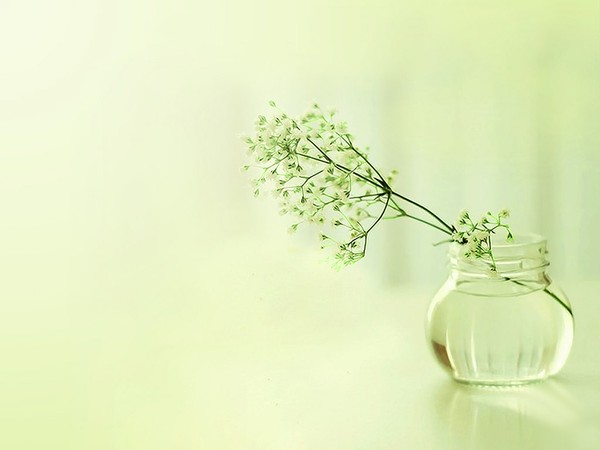 Now use the expressions in the following situations:

1. We arrived on the platform at the very __________, just as they were closing the doors.
2. I can't believe there are so many homeless people ______________. The government should do something about it.
3. When I'm on holiday and the weather's good, I love to get up_____________
4. I haven't seen my Uncle Roger__________________ He lives in Spain now.
5. I have always found that if you really want something and put your mind to it, you get it___________
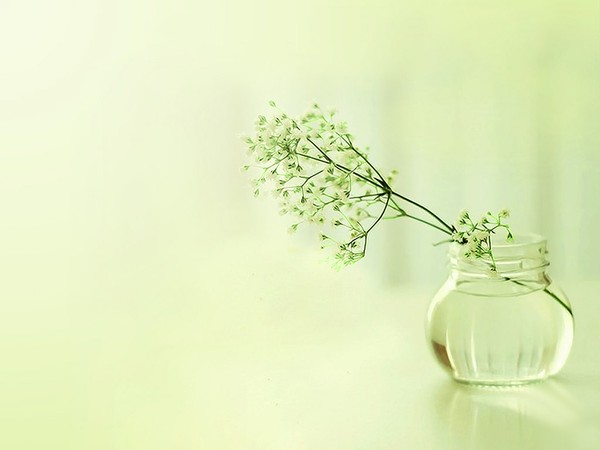 6.1 wouldn't be seen dead in a zoo -________ ! I hate the very idea of the places.
7. I'm never early, and I'm never late, but I do admit to doing things______
8. This company has a policy of always replying to complaints. Every single complaint is dealt with carefully and a reply is sent___________
9. Although Jill lives on the other side of the road, we only ever see her_______________
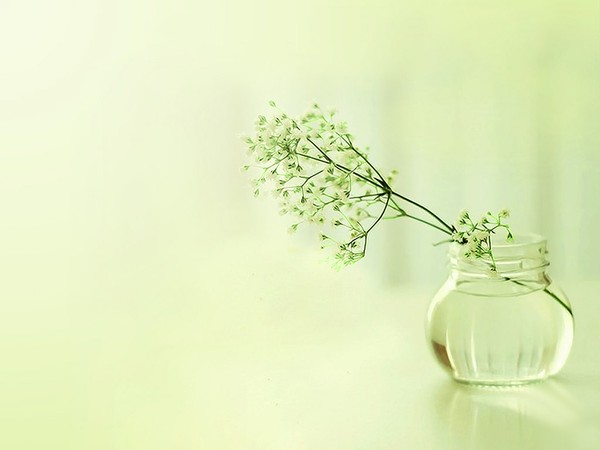 Some more common idioms…
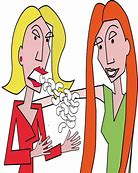 To spill the beans.
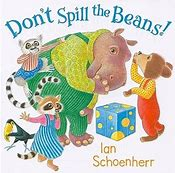 Get off my back!
Marriage? Money? Job? Weight? Diet?
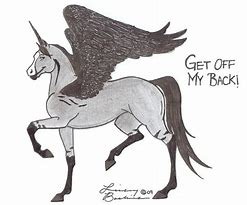 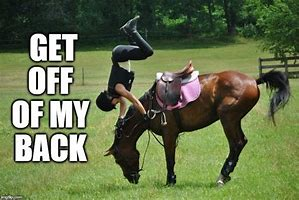 We were in stitches!
When was the last time you were in stitches?
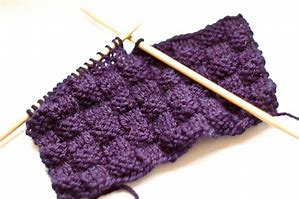 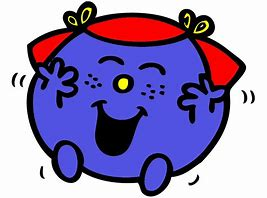 She was dressed to kill
What are the advantages?
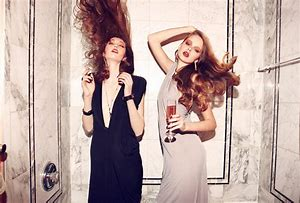 I’m at the end of my rope!
Give metaphorical support to troubled people:
(Activity: Inside –outside circle).
Overworked father.
Stressed out student.
A person with ill health.
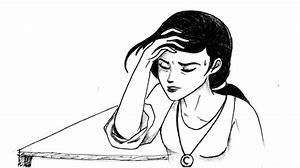 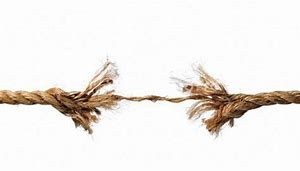 You have to bite the bullet
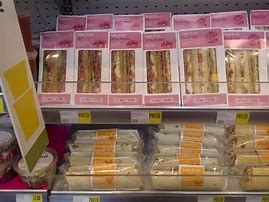 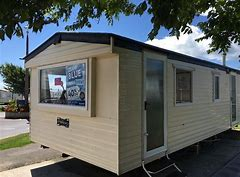 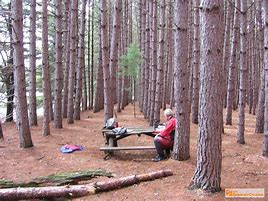 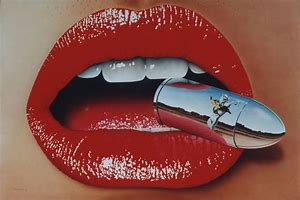 Money talks
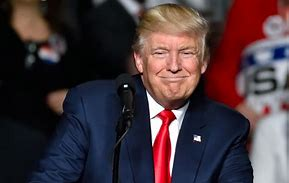 Teachers always stick to their guns
Does everyone stick to their guns?
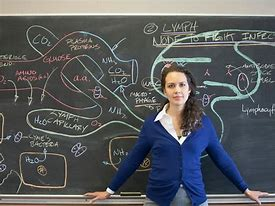 bent over backwards
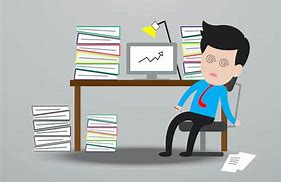 Activity. Listen to teacher’s description. Walk to the correct idiom on the wall. Say it back to me in convo.

E.g. ‘This idiom describes when I work really hard to do something’.
St: ‘You bent over backwards’.
On the ball
Under the weather
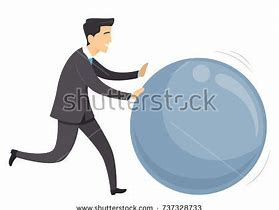 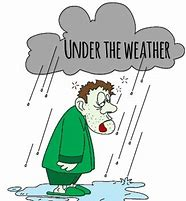 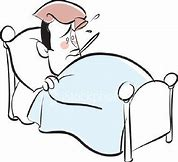 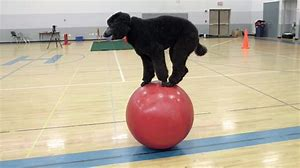 Once in a blue moon
An arm and a leg
Sit on the fence
Up in the air
A little bird told me….
Food for thought
Add insult to injury
Beat around the bush